レムナントが　しるべき
エズラき
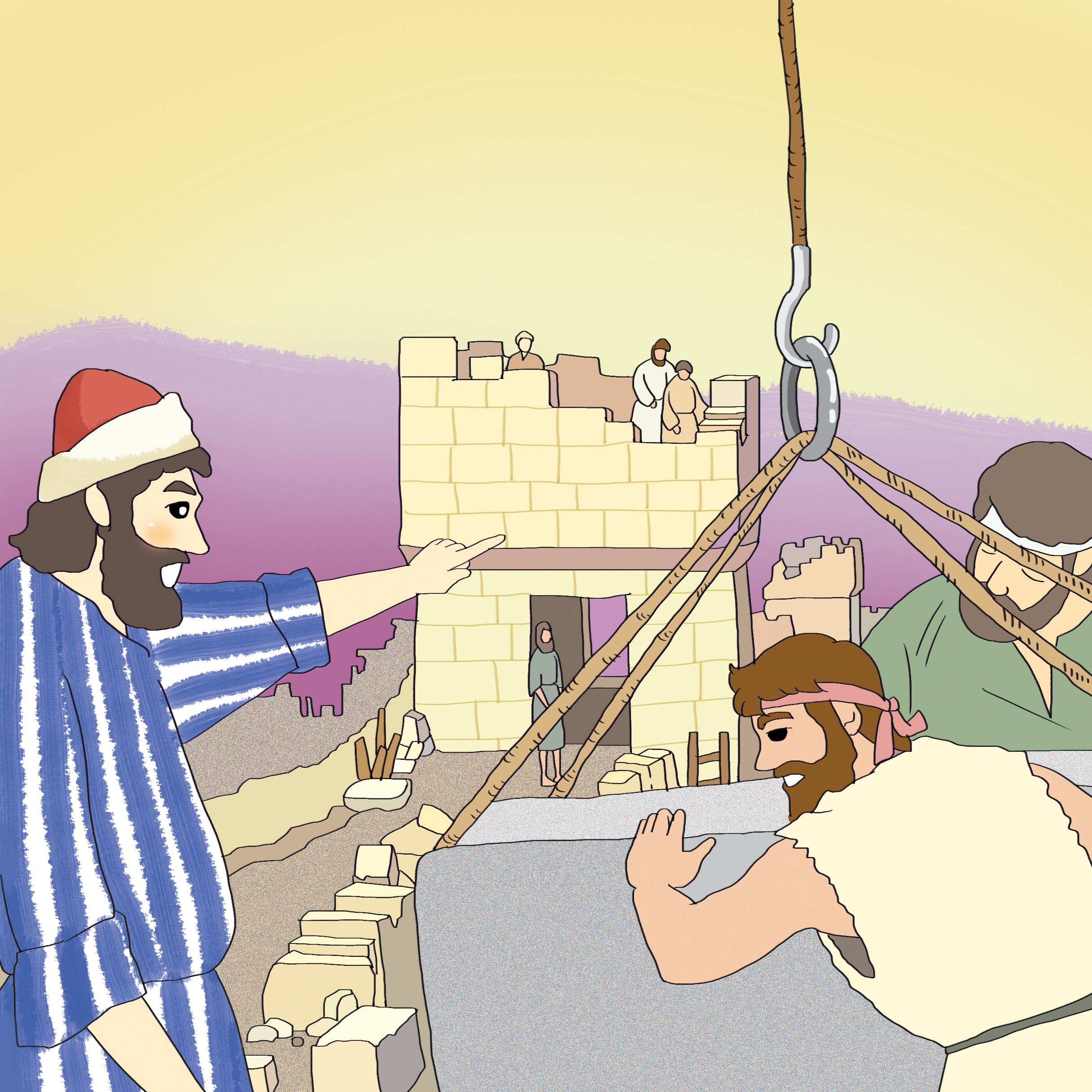 3
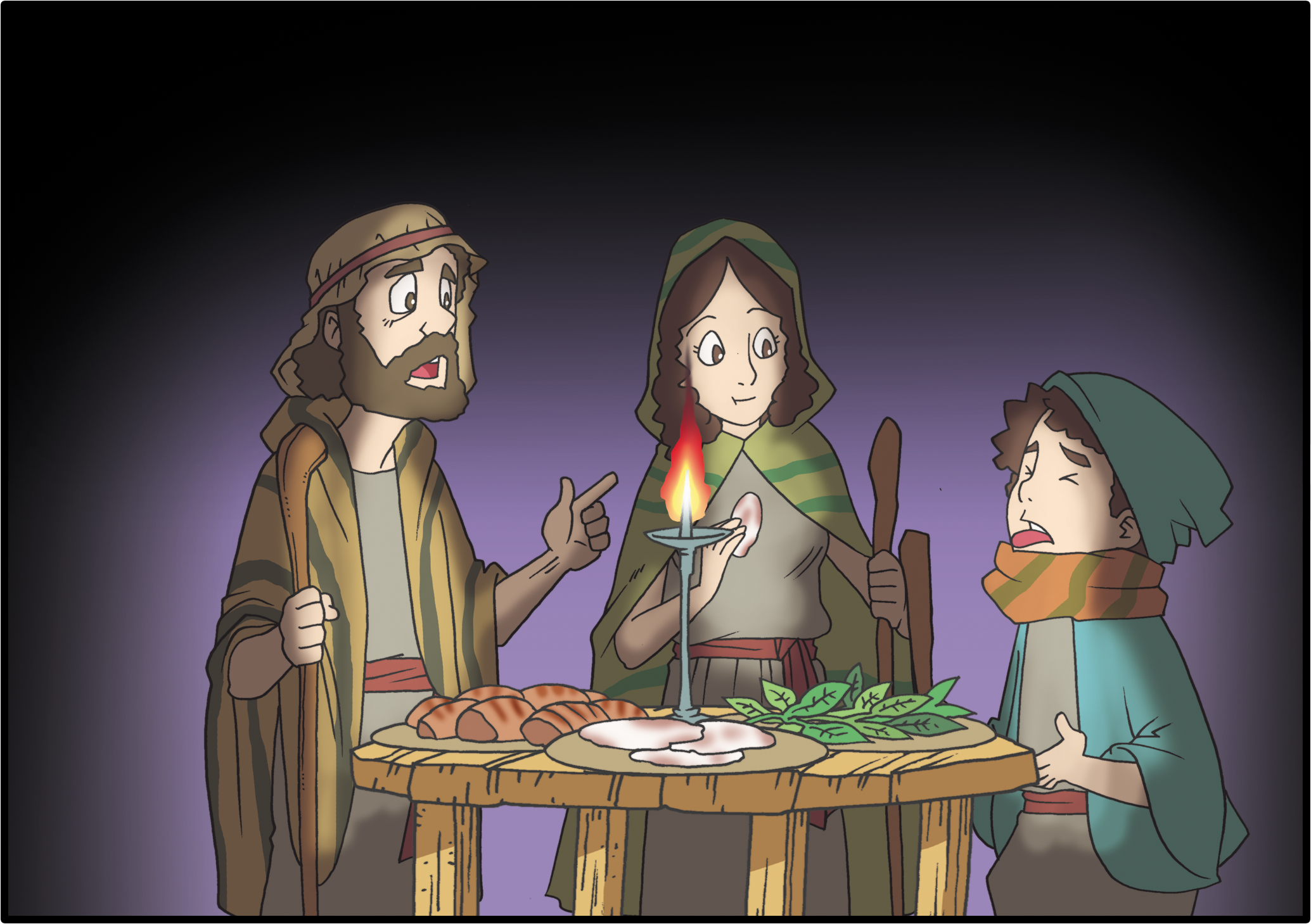 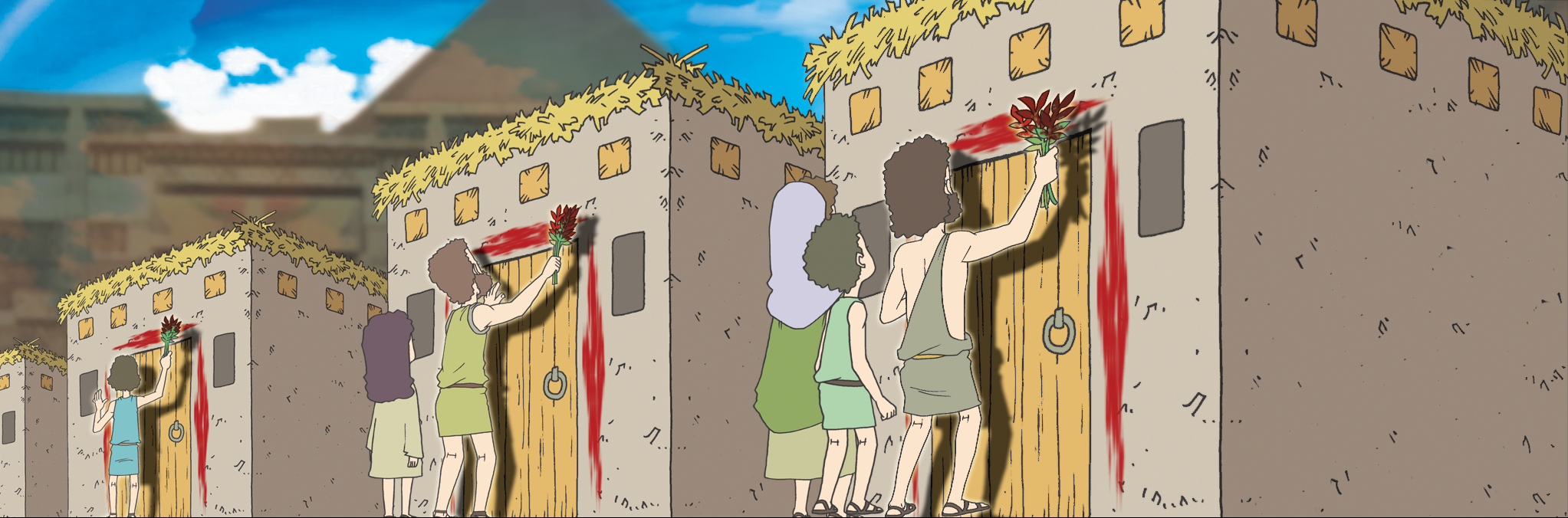 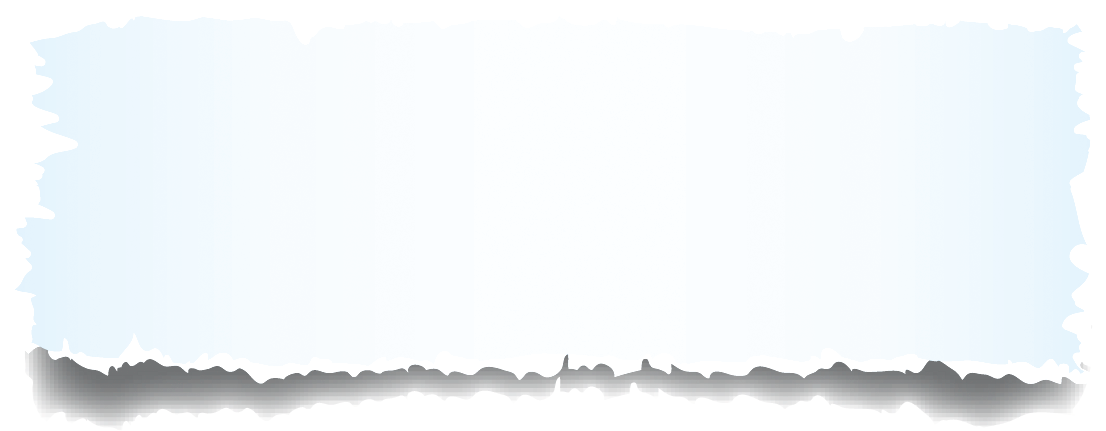 バビロンからの
１じ　きかんと　
ほりょの　りゆう
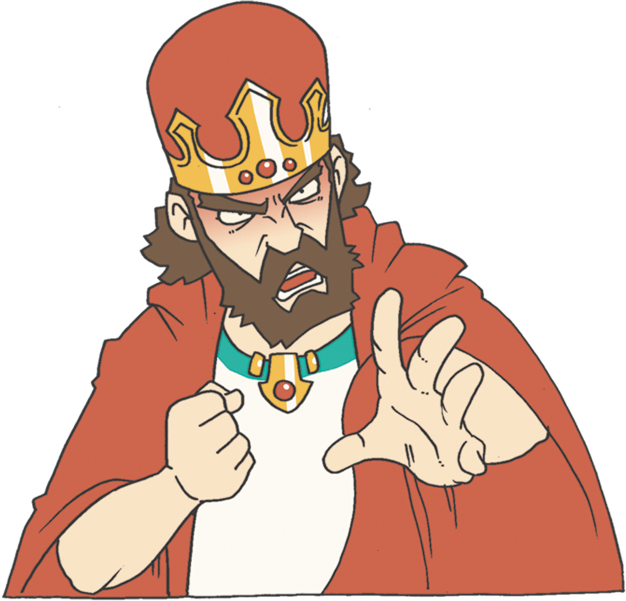 エズラ 6:20
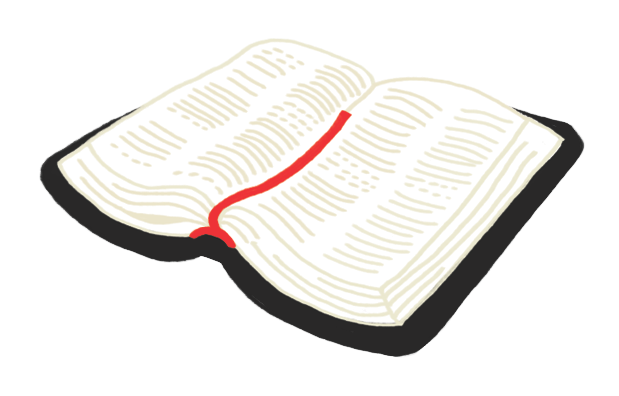 さいしと　レビびとたちは、ひとり　のこらず
みを　きよめて、みな　きよく　なっていた
ので、かれらは　ほしゅうから　かえって
きた　すべての　ひとびとのため、また、
かれらの　きょうだいの　さいしたちの　
ため、また、かれらじしんの　ために、
すぎこしのいけにえを　ほふった。
クロスおうの　しゅつげんと　めいれいが　ありました
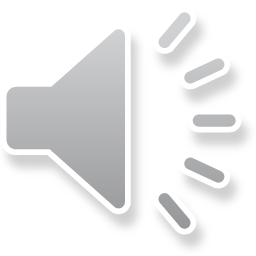 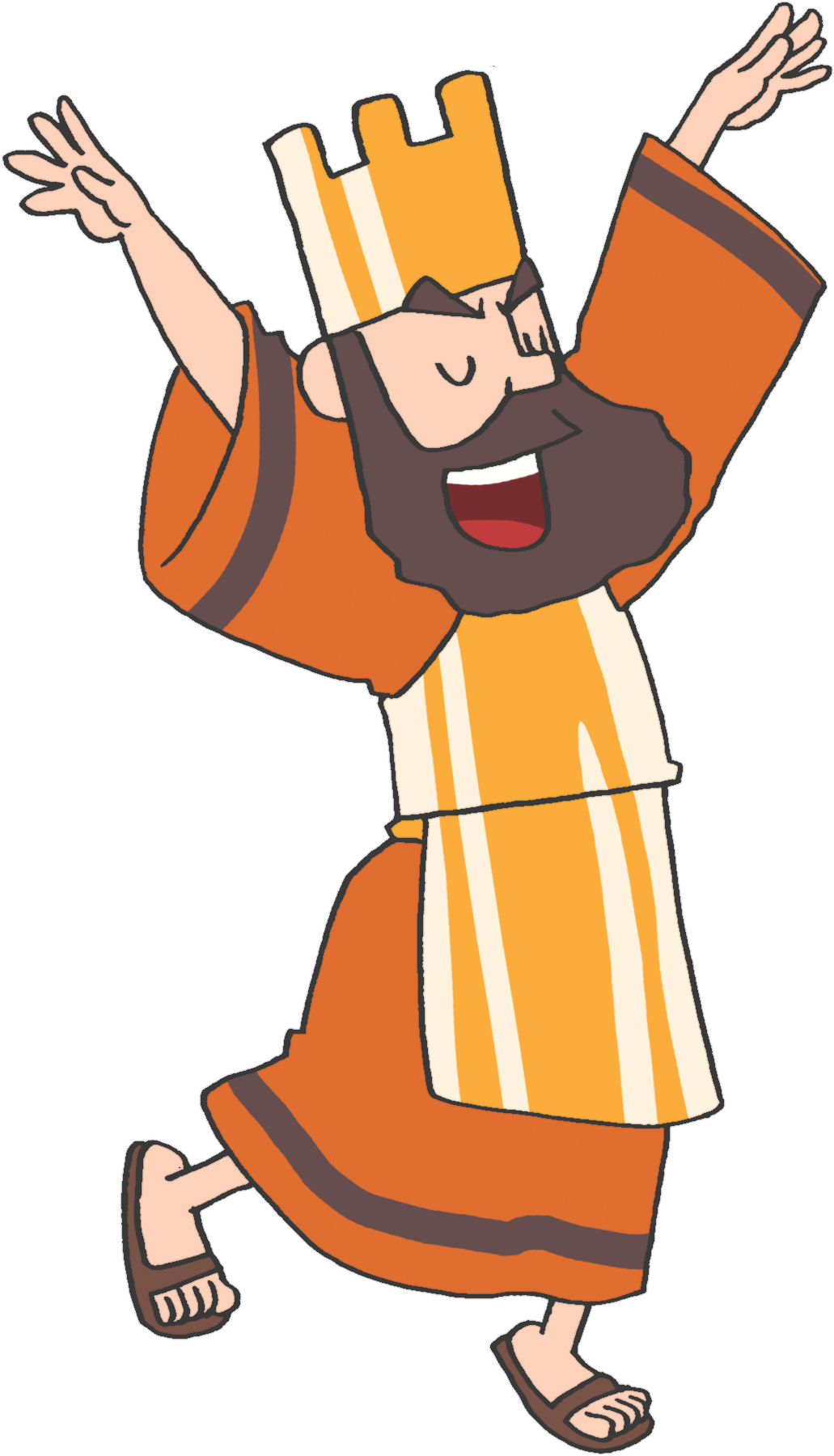 [Speaker Notes: 1. クロス王(おう)の出現(しゅつげん)と命令(めいれい)がありました
1) 当時(とうじ)はペルシア時代(じだい)でした(エズラ 1:1)
2) ペルシア王(おう)クロスは主(しゅ)の主権(しゅけん)を認(みと)めた人(ひと)でした (エズラ1:2～3)]
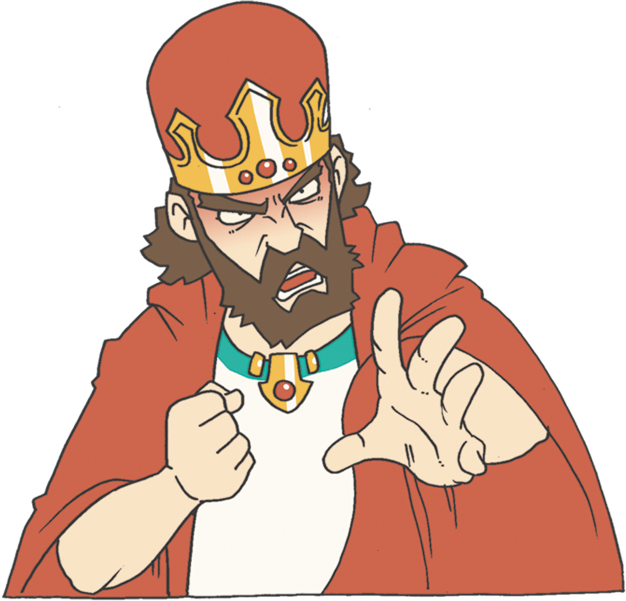 [Speaker Notes: 3) 彼(かれ)はユダヤ人(じん)がエルサレムに戻(もど)って神殿(しんでん)を再建(さいけん)するように命令(めいれい)を下(くだ)しました
(エズラ1:3)]
しんでんけんちくが　はじまりました
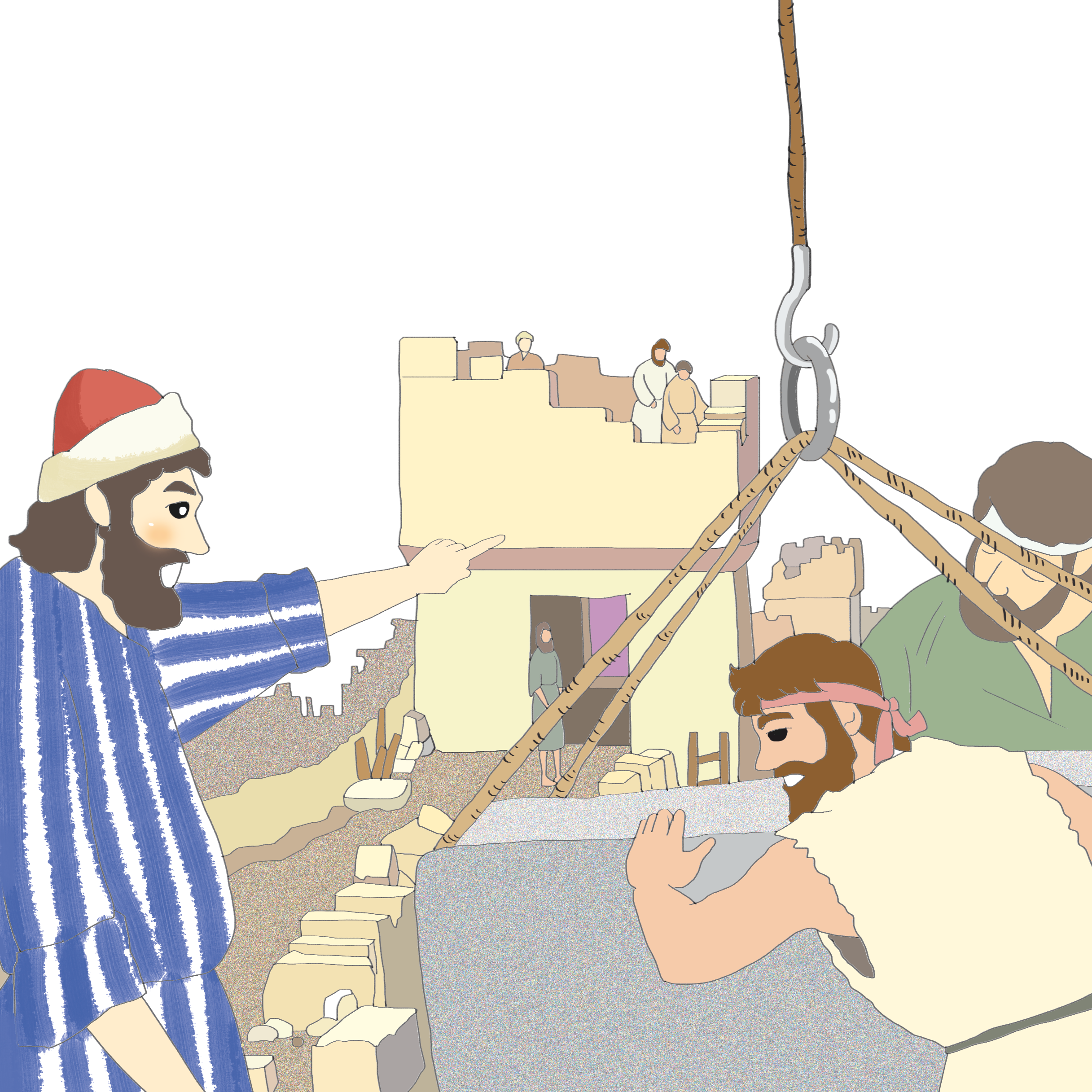 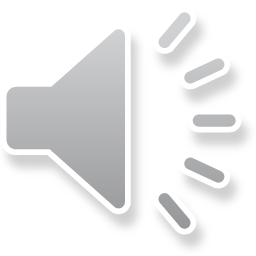 [Speaker Notes: 2. 神殿(しんでん)再建(さいけん)が始(はじ)まりました
1) 神殿(しんでん)工事(こうじ)を始(はじ)めるとき、以前(いぜん)の神殿(しんでん)を見(み)た人(ひと)たちは大声(おおごえ)をあげて泣(な)きました(エズラ3:12)
2) レフムとシムシャイの妨害(ぼうがい)のためにダリヨス王(おう)の時(とき)まで神殿(しんでん)建築(けんちく)は中断(ちゅうだん)されました(エズラ4:7～24)]
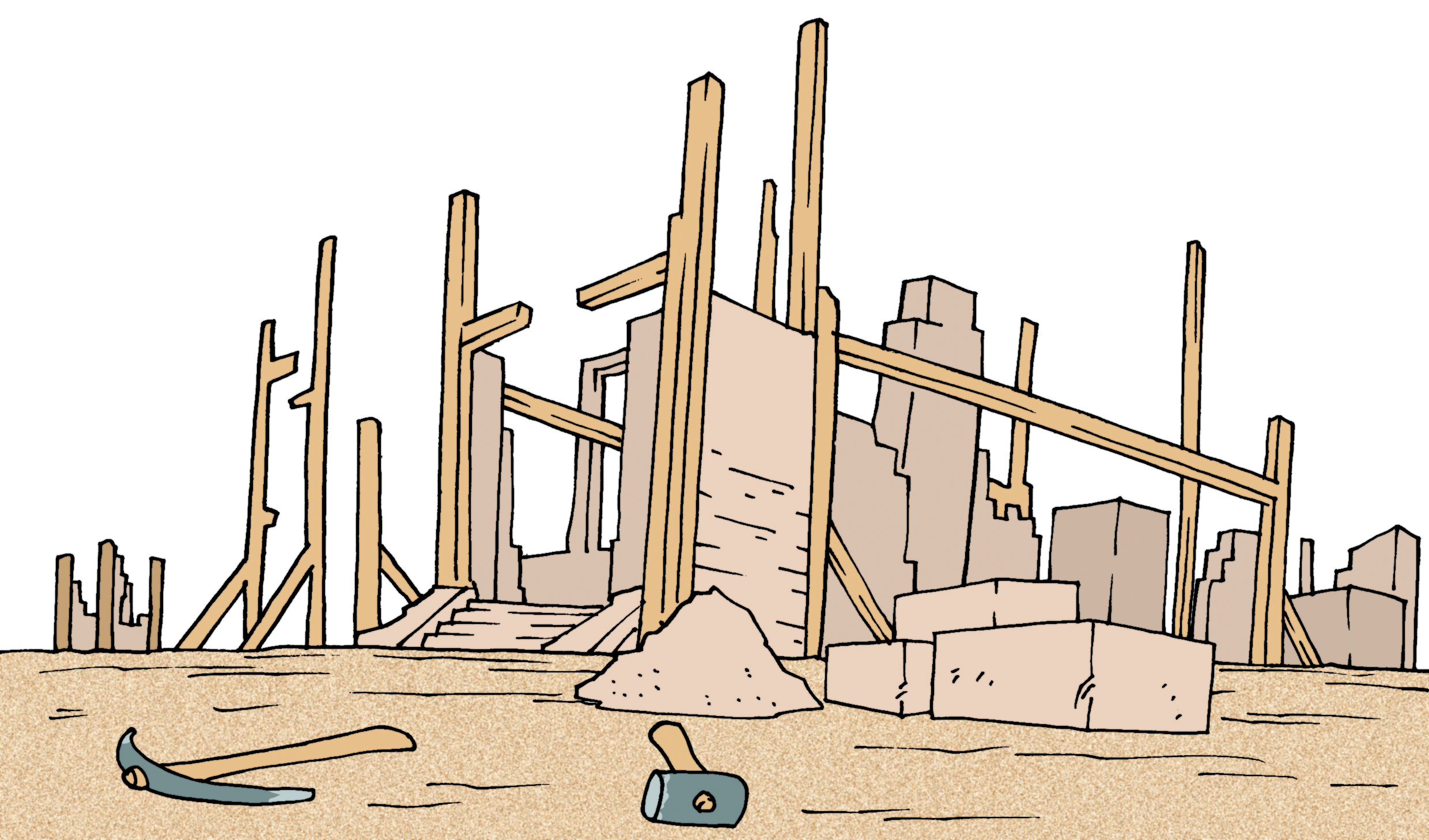 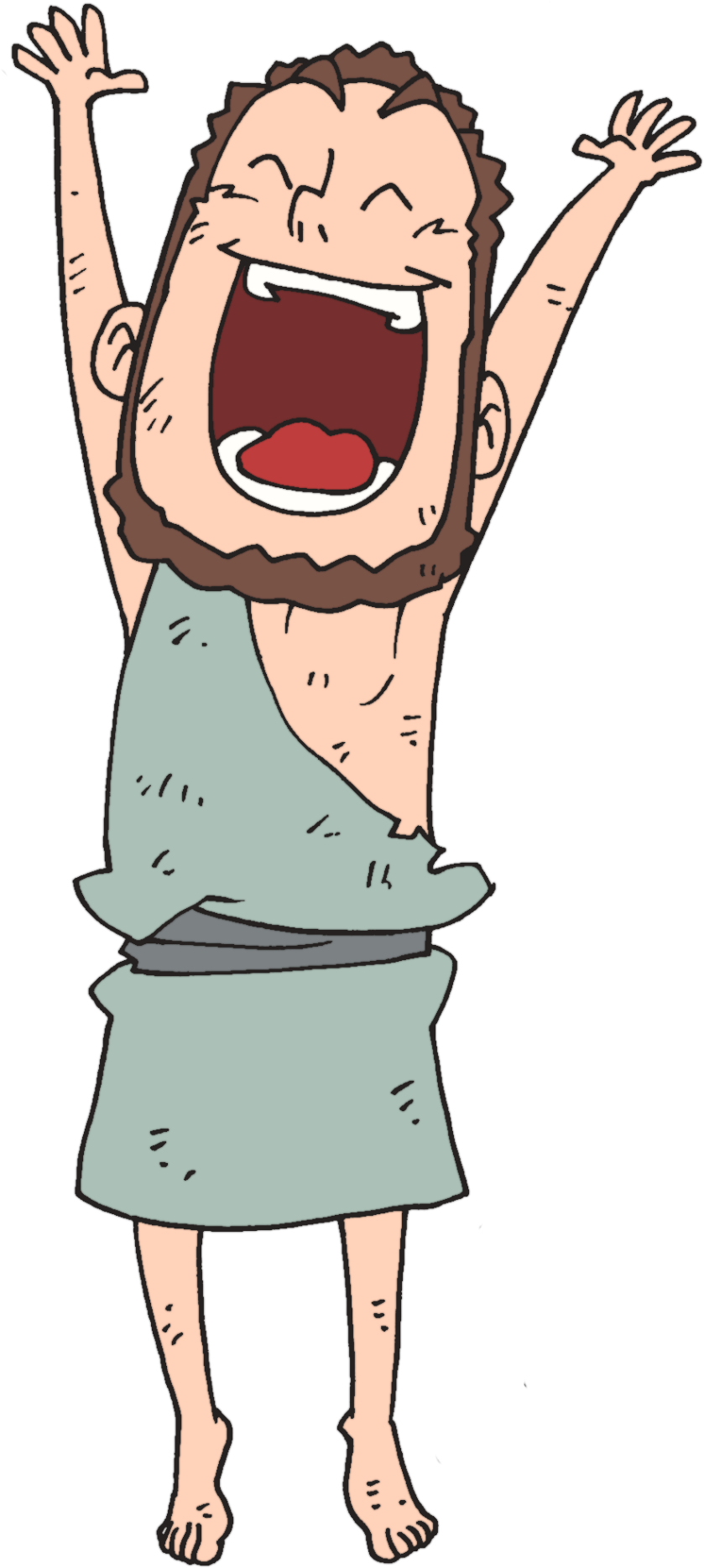 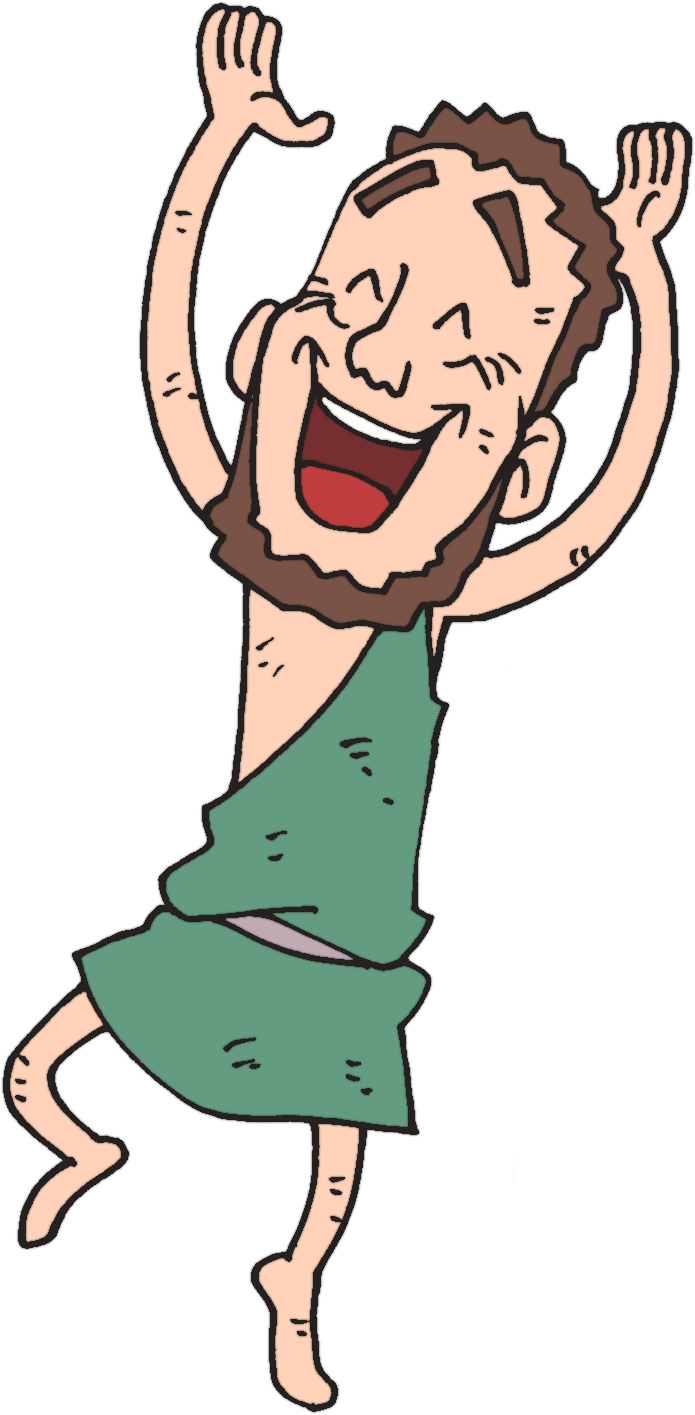 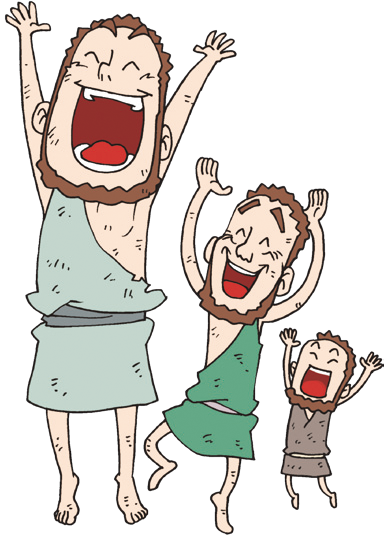 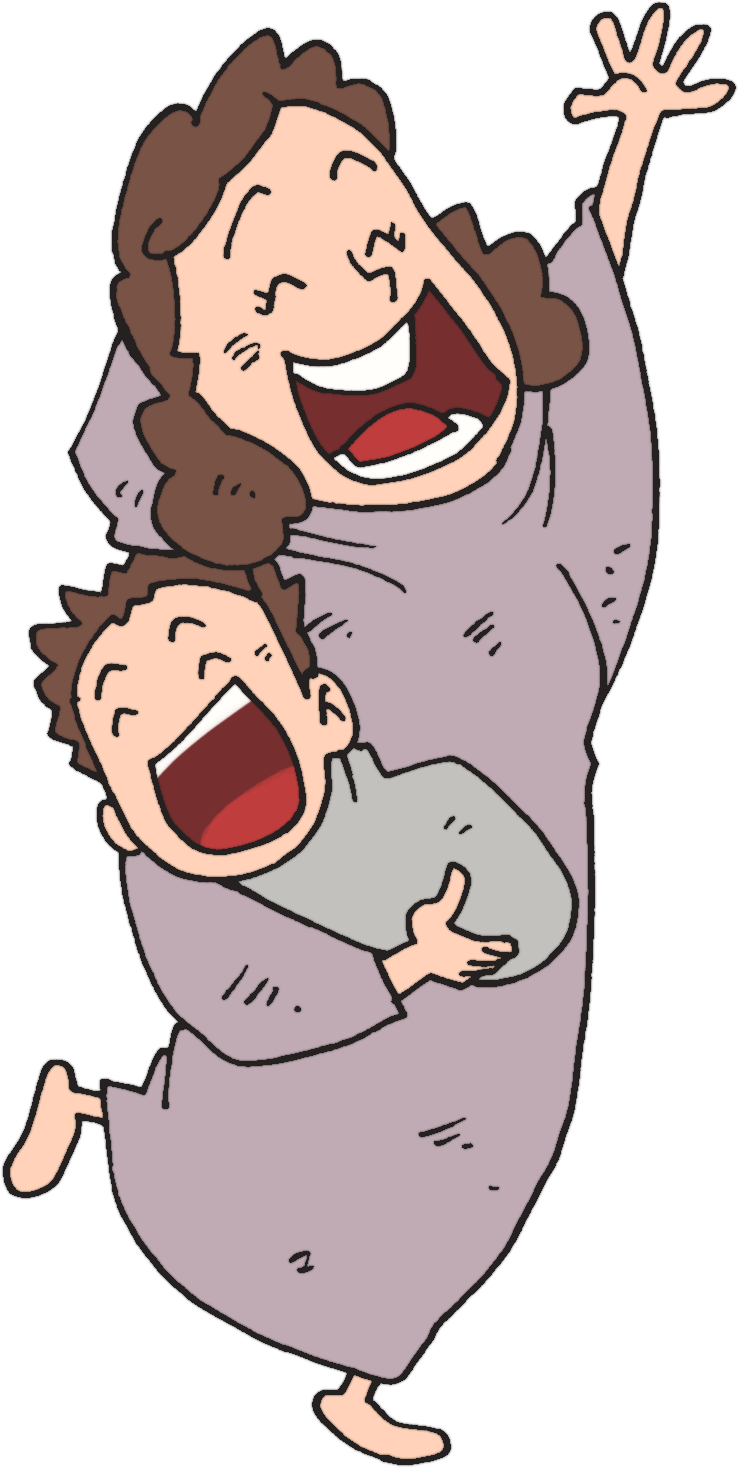 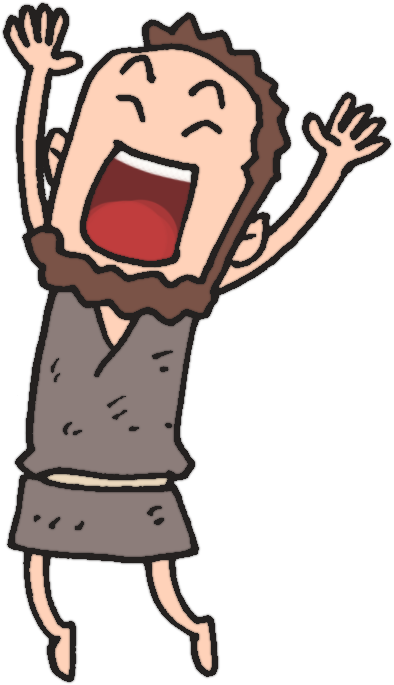 [Speaker Notes: 3) ダリヨス王(おう)が神殿(しんでん)再建(さいけん)の工事(こうじ)を再開(さいかい)するように命令(めいれい)を下(くだ)し、神殿(しんでん)建築(けんちく)を完成(かんせい)する
ようになり、神殿(しんでん)奉献式(ほうけんしき)も行(おこ)ないました(エズラ6:1～18)]
すぎこしの　まつりを　まもりました
[Speaker Notes: 3. 過(すぎ)越(こし)の祭(まつ)りを守(まも)りました
1) 捕虜(ほりょ)になっていた者(もの)たちが帰(かえ)ってきて神殿(しんでん)を再建(さいけん)した後(あと)に、過(すぎ)越(こし)の祭(まつ)りを
守(まも)りました(エズラ6:19～22)
2) エズラがエルサレムに帰還(きかん)しました(エズラ7:1～10)
3) アルタシャスタ王(おう)の命令(めいれい)がありました(エズラ7:11～28)]
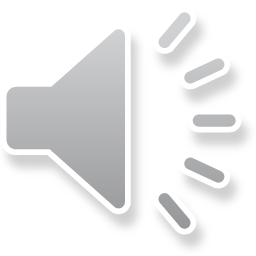 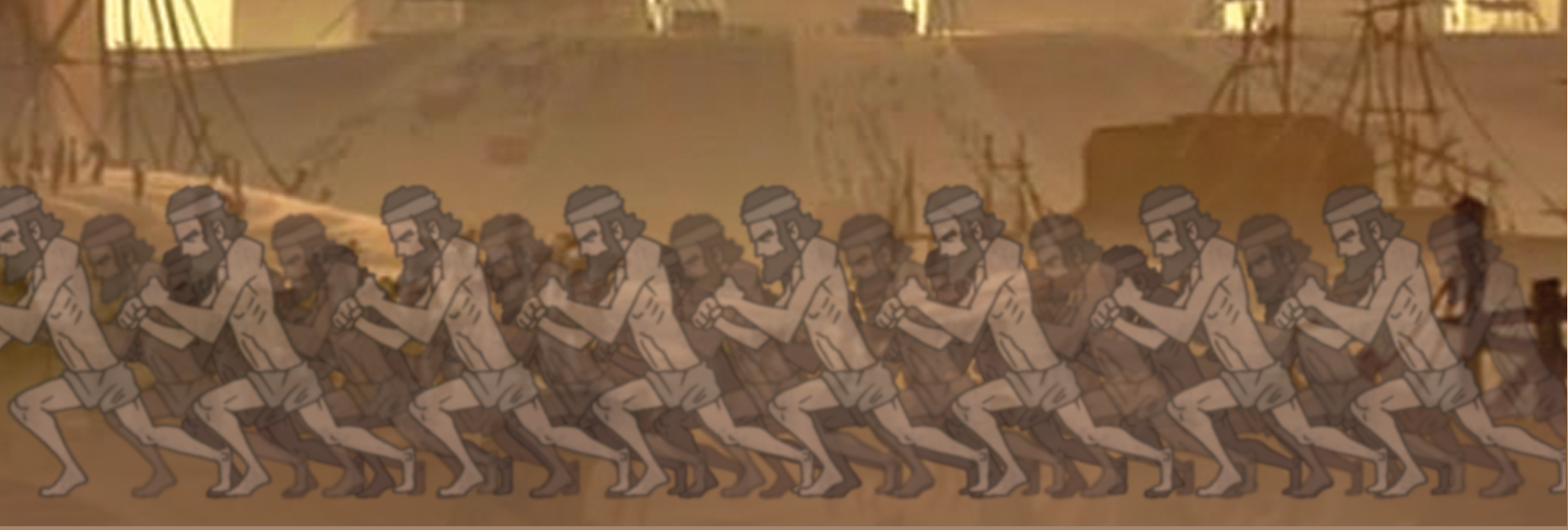 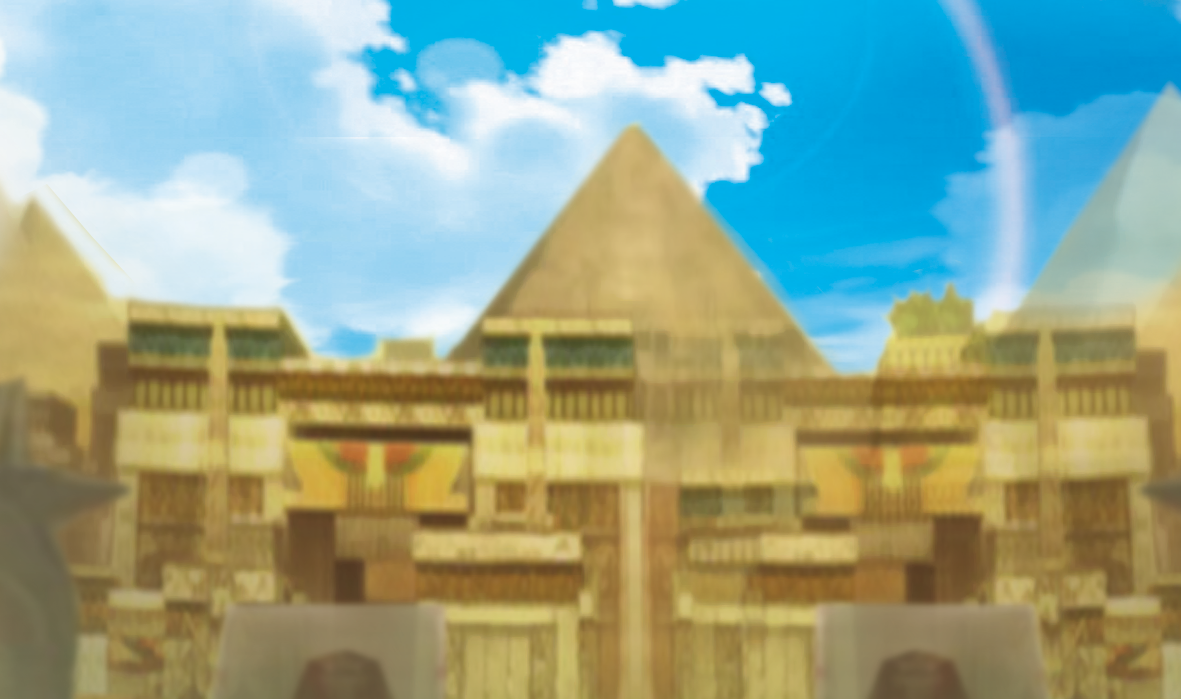 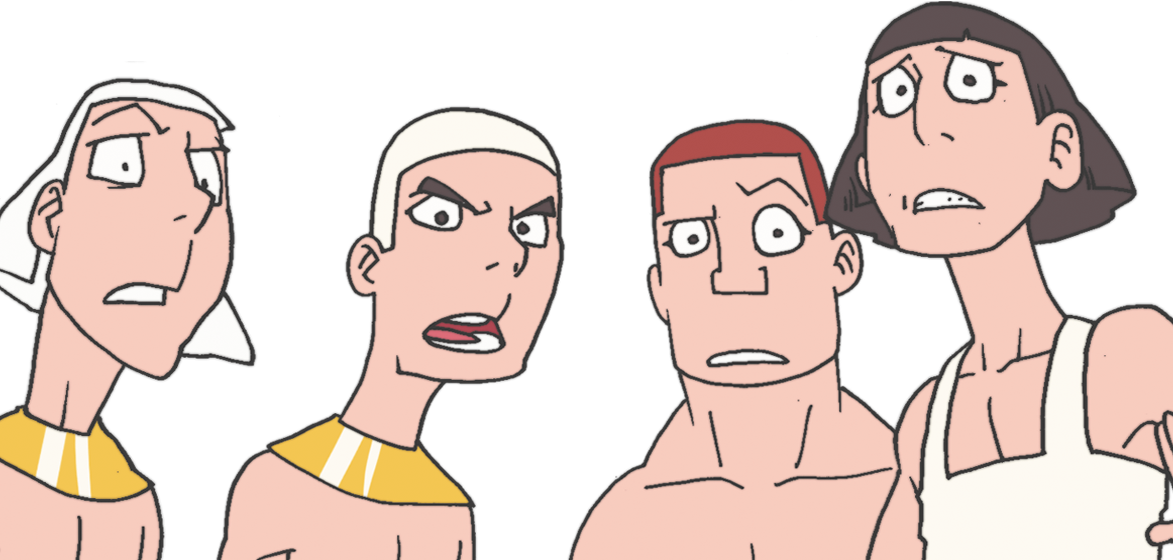 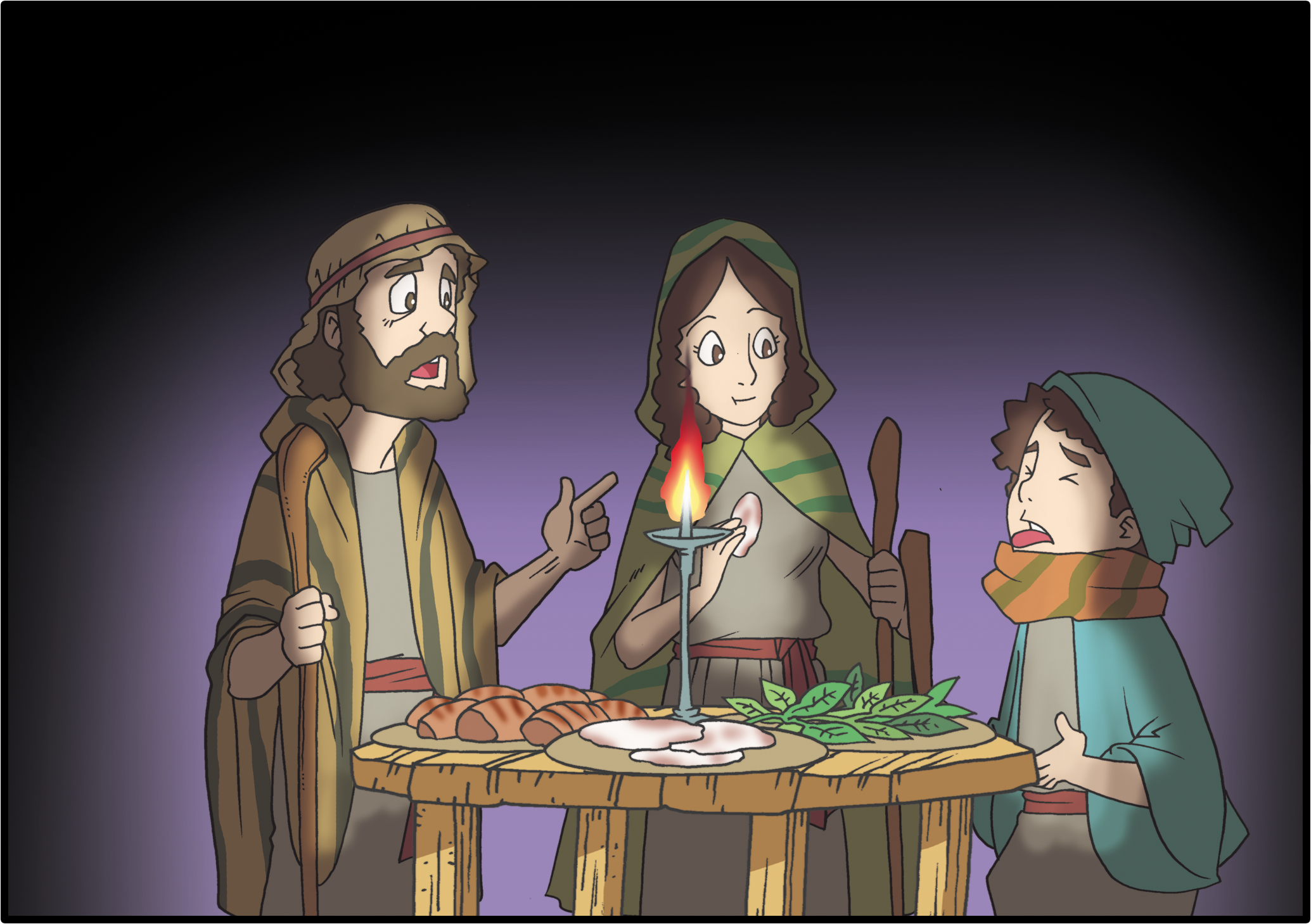 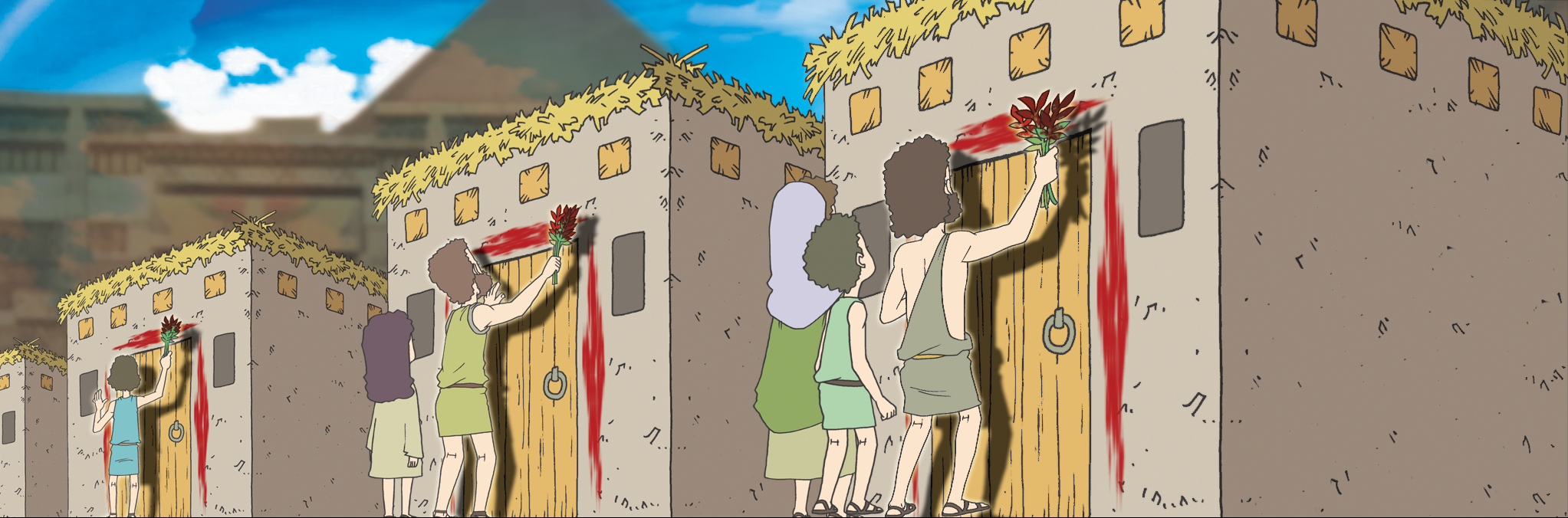 さんこうに　つかってください
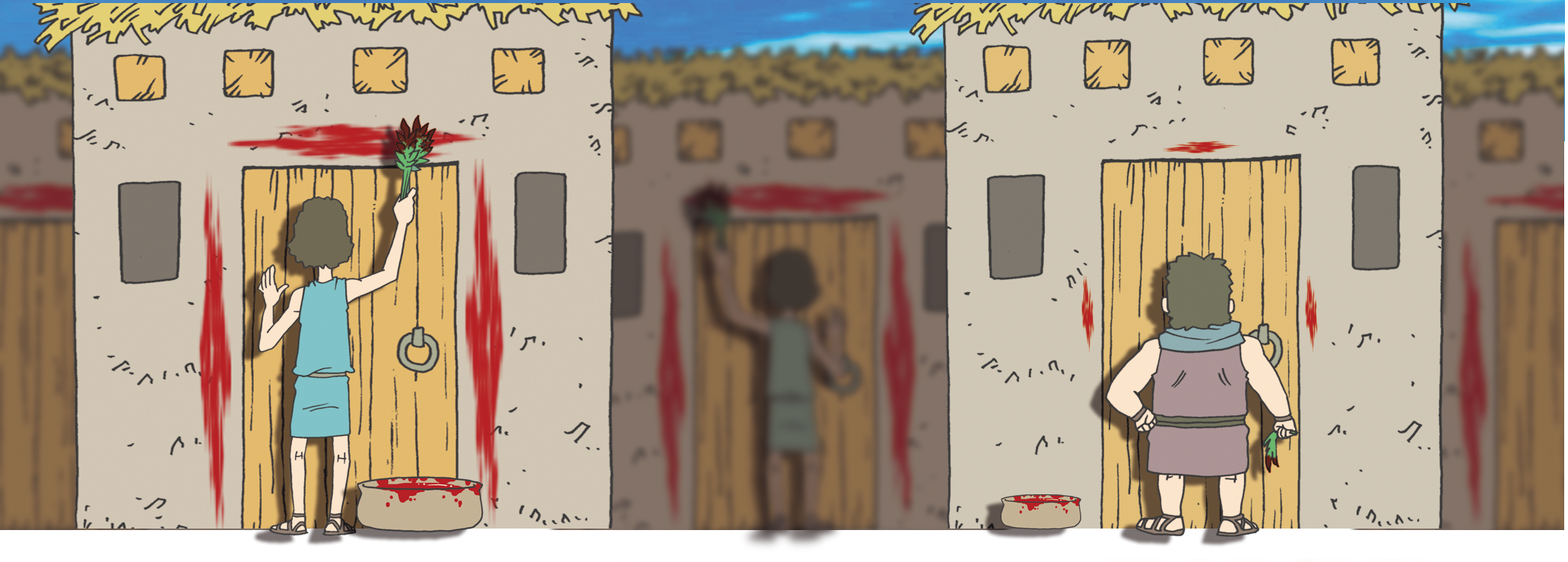 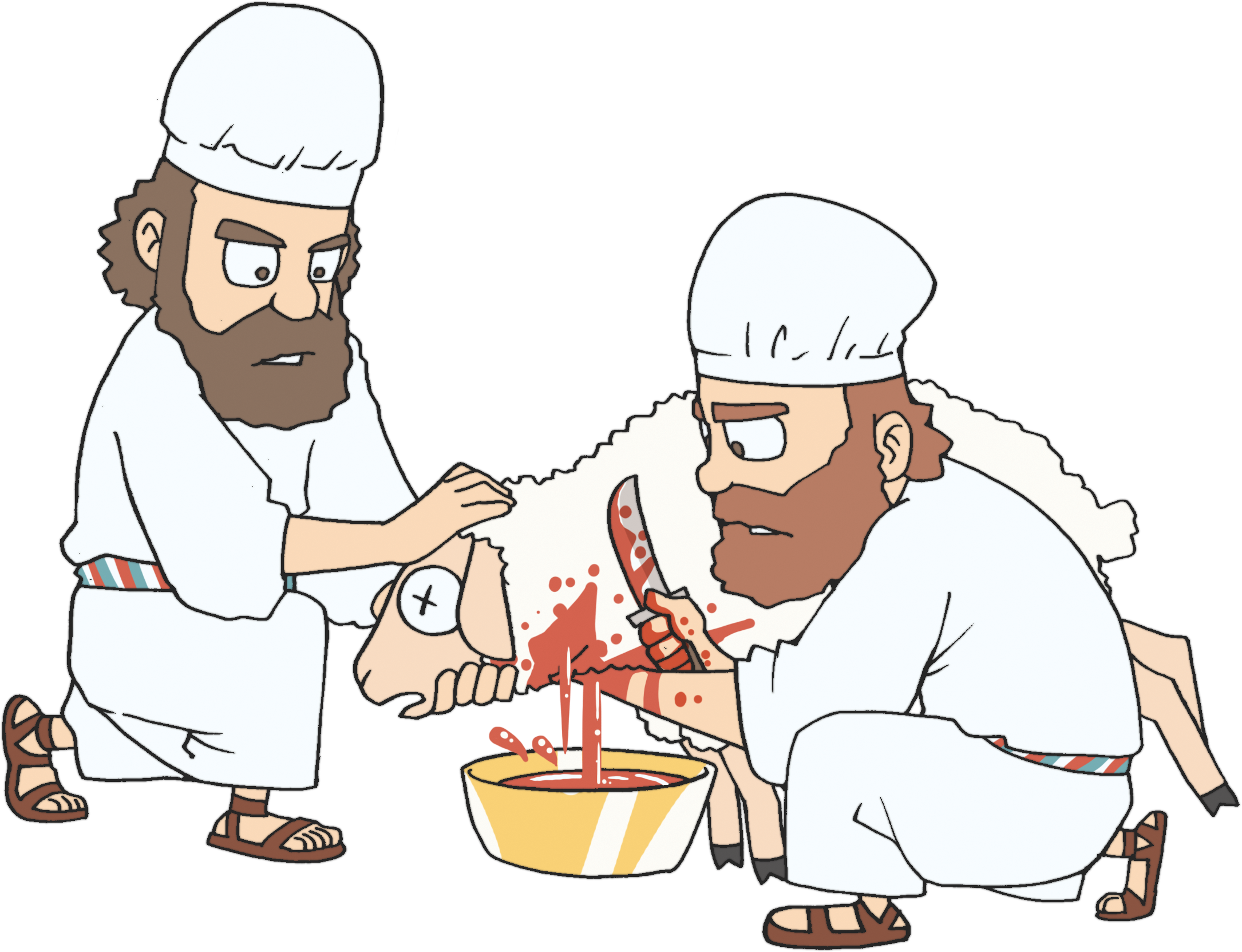 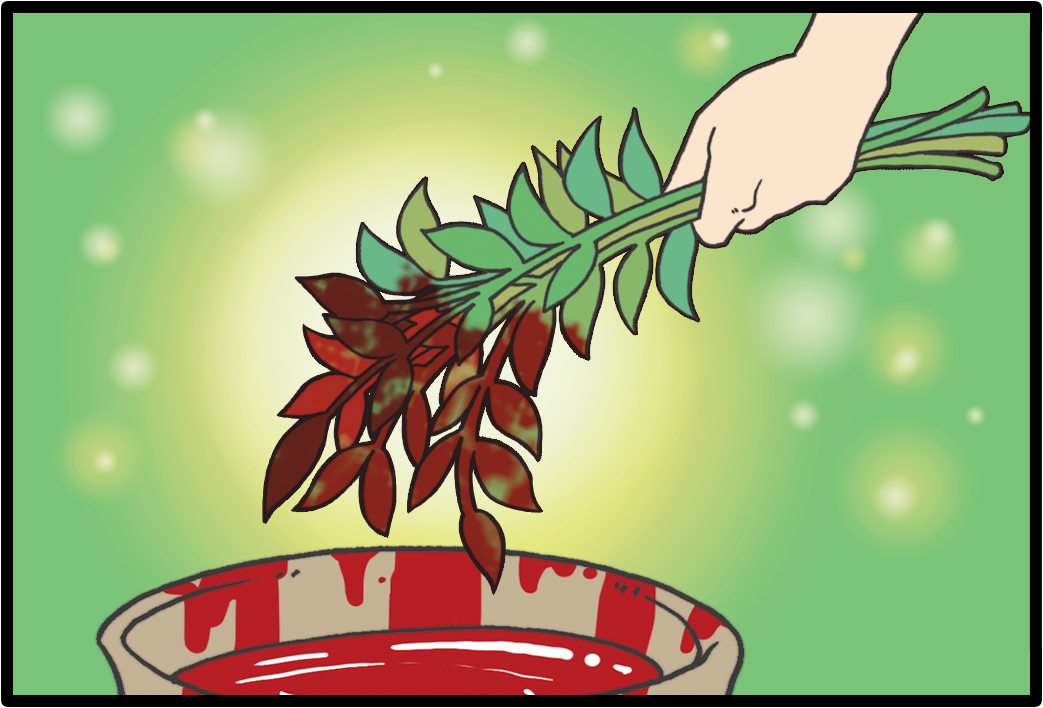 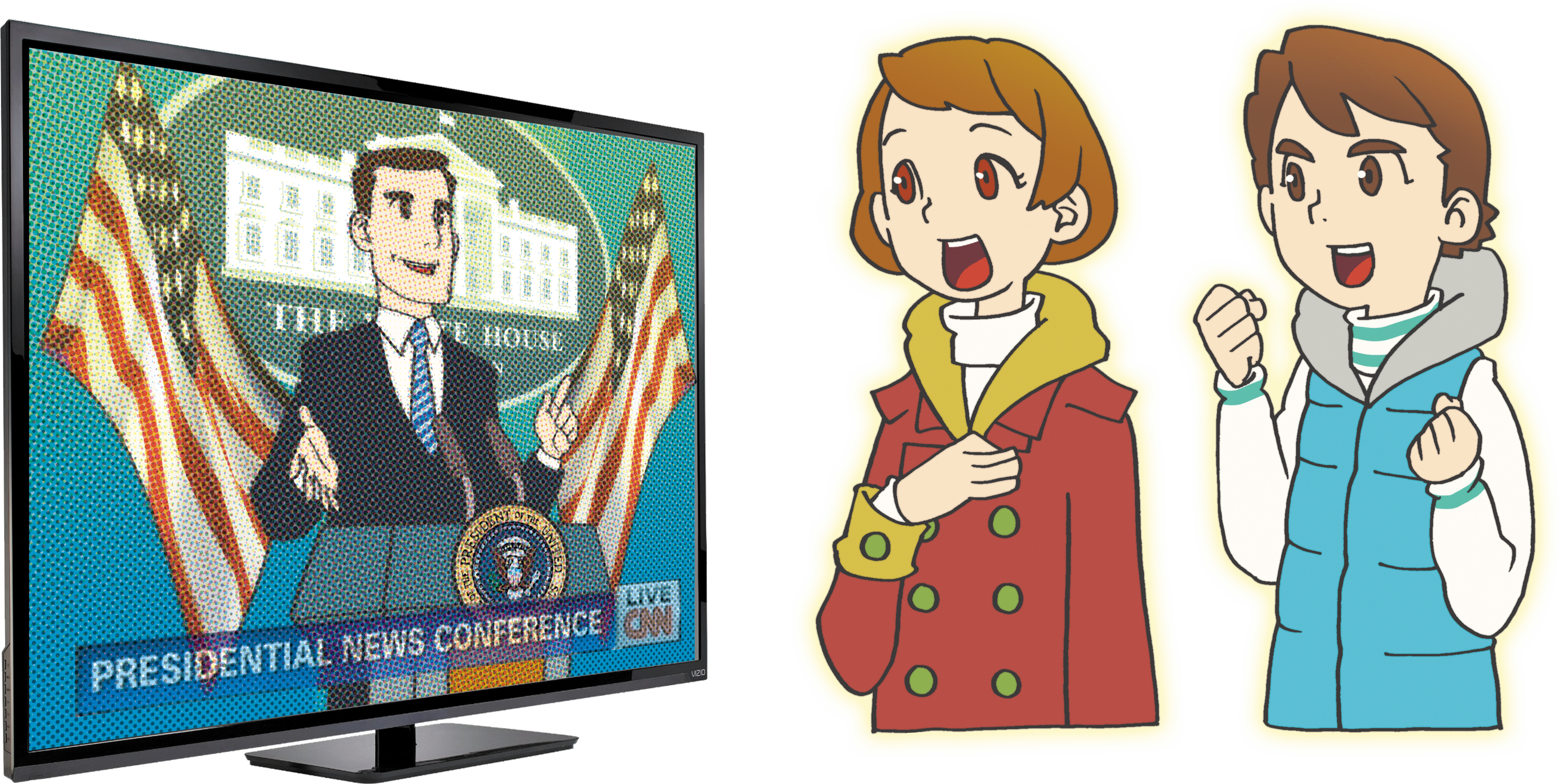 [Speaker Notes: サミットの祝福を備えられた。
キリスト刻印されたレムナントに10%,1%唯一性
最高の頂上を備えられた。]
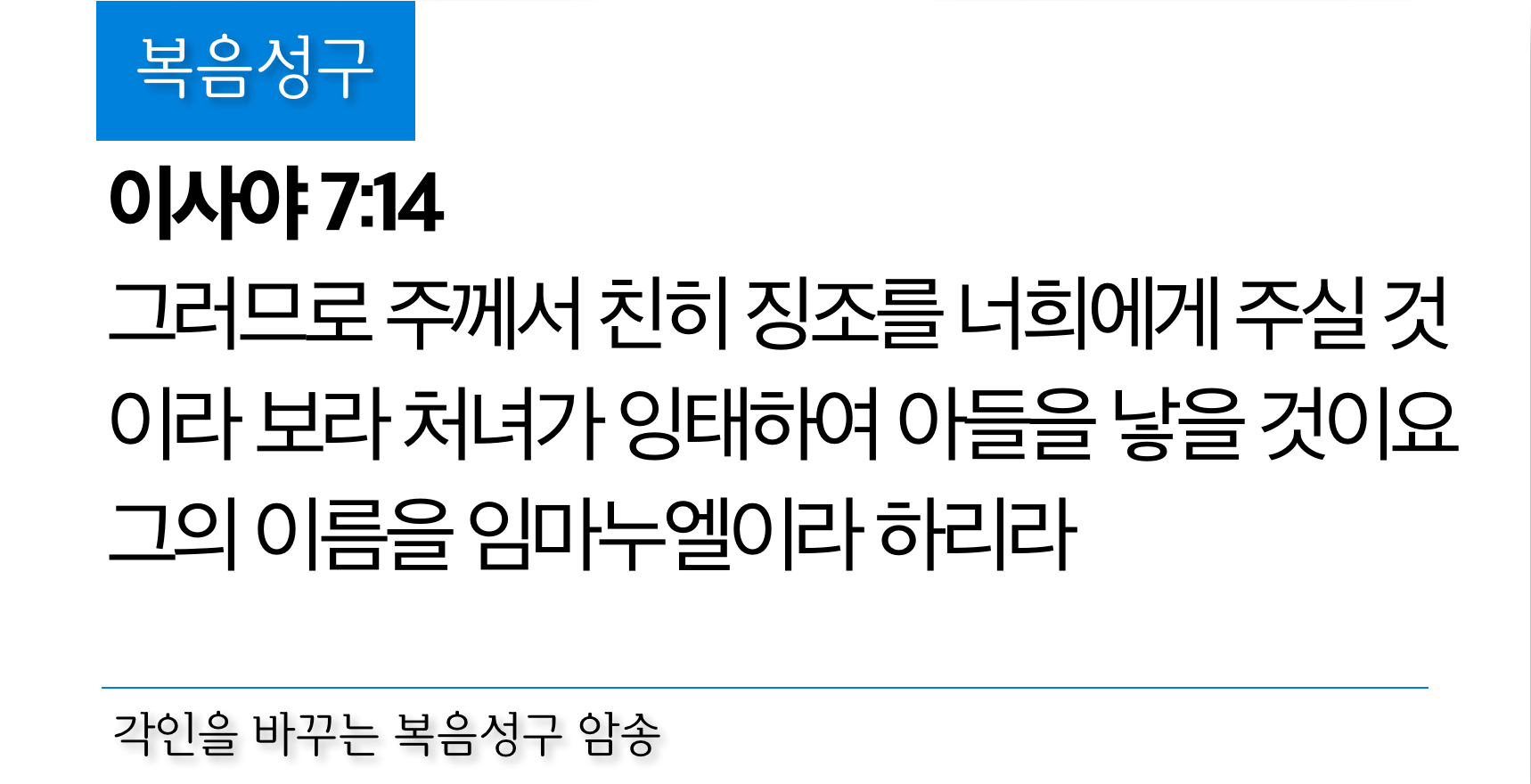 イザヤ7:14
それゆえ、しゅ　みずから、あなたがたに
ひとつの　しるしを　あたえられる。
みよ。しょじょが　みごもっている。
そして　おとこのこを　うみ、そのなを
『インマヌエル』となづける。
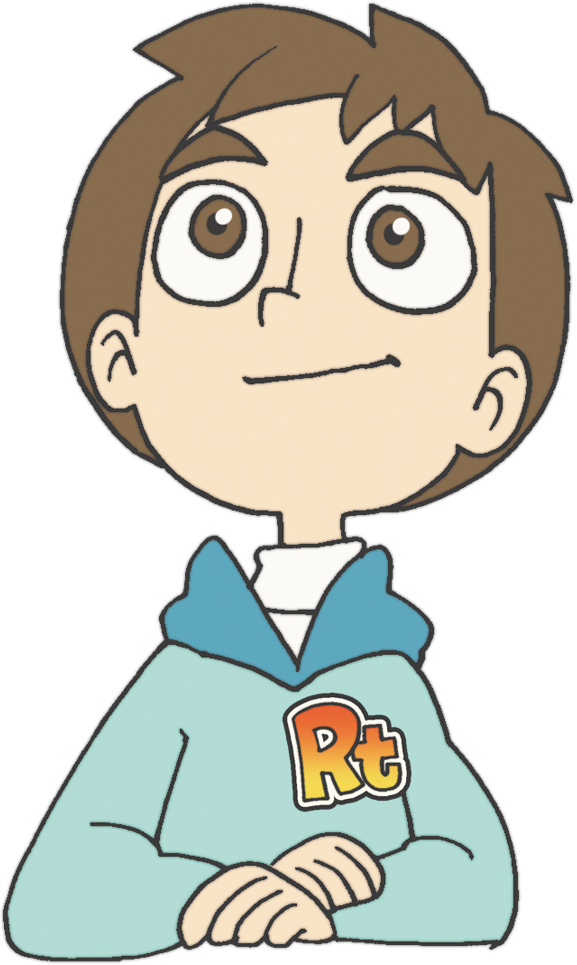 [Speaker Notes: 福音聖句暗唱
たんに覚えるのではなく
意味を考えながら読みながら,感動して悟ろう
これが刻印されるとき、10%,1%唯一性の答えがくる。]